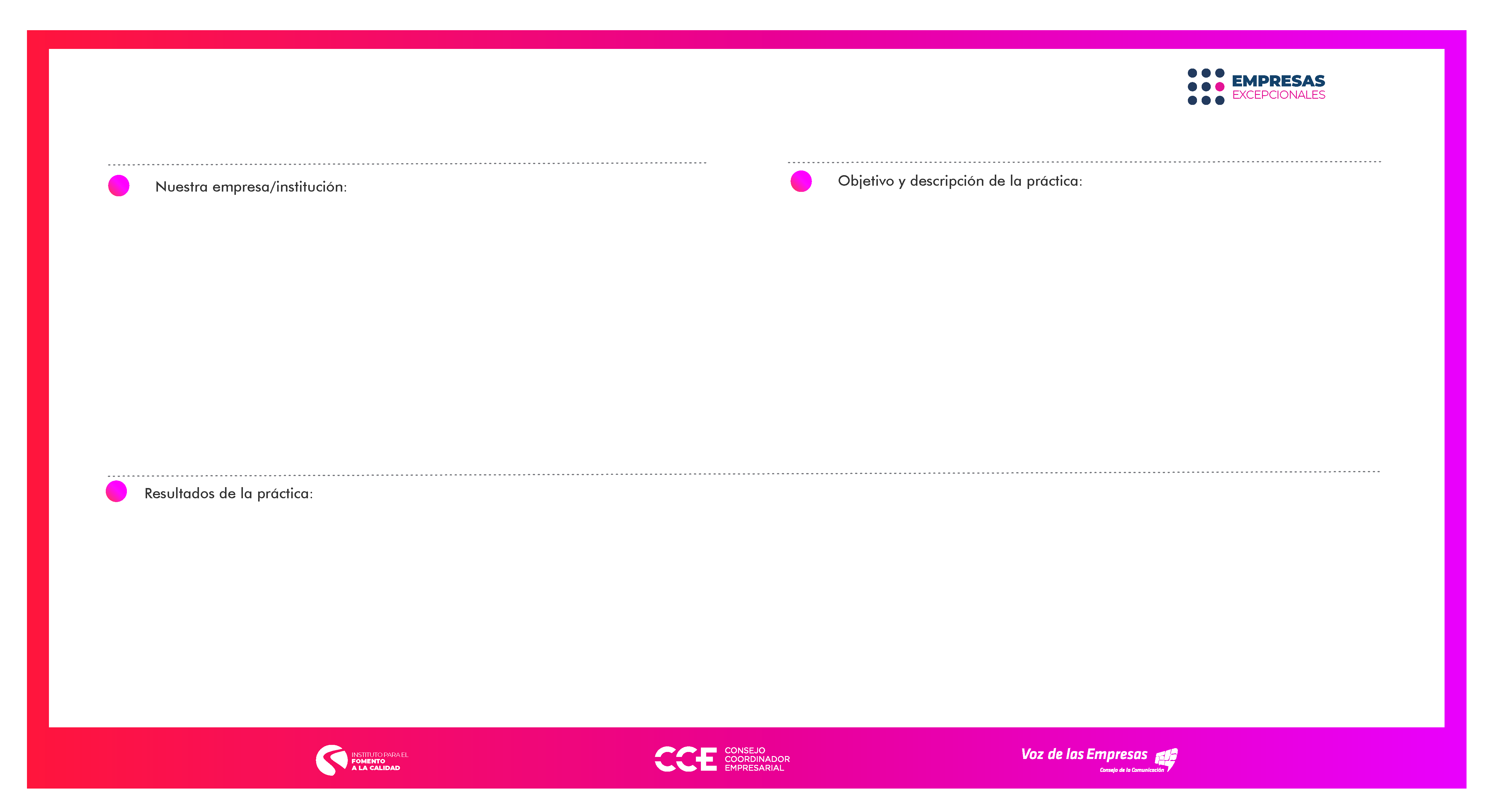 LOGOTIPO 
DE LA EMPRESA
Nombre de la Práctica
Categoría: